Employment incentives for green jobs
at Employment service of Slovenia
Živa Štiglic, head of International department, ESS
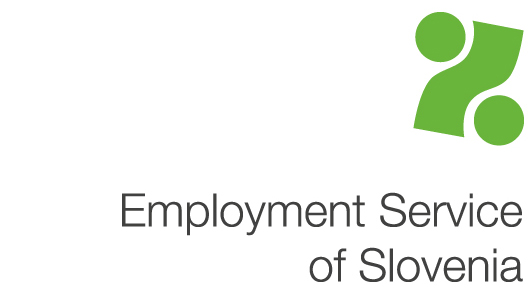 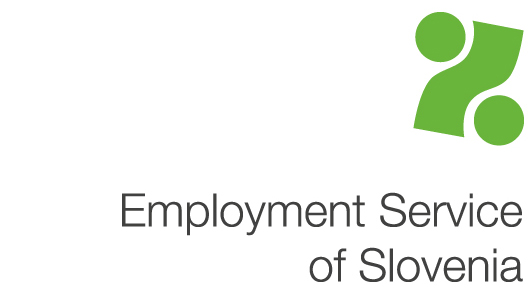 Employment incentives for „green jobs“
EMPLOYMENT INCENTIVES
For all unemployed,
Employment retained min. 1 year,
8.160 EUR (680 EUR/month),
60 % min. wage.
NEW PARTNERSHIPS
PES and the Ministry of Environment and Spatial Planning,
A pilote project  financed by the Climate Change Fund since 2021.
A NEW TOPIC FOR PES
What are „green jobs“?
Climate and environmental goals
(reduce the impact of human activities on environment)
defined criteria (5).
FOCUS ON THE JOB
Green jobs - jobs for the future,
Promotion of decent work.
Public Invitation: Specific Criteria
OCCUPATION and ECONOMIC ACTIVITY
MAX. 10 POINTS EACH
PRODUCT / SERVICE
MAX. 3 POINTS
The employer's product or service contributes to climate and environmental goals.
List - scoring according to „greenness“ (I-III).
WORKPLACE ACTIVITIES
MAX. 7 POINTS
CERTIFICATES
MAX. 5 POINTS
Workplace activities contribute to climate and environmental goals.
List of sustainability certificates and standards, social enterprise status (I-II).
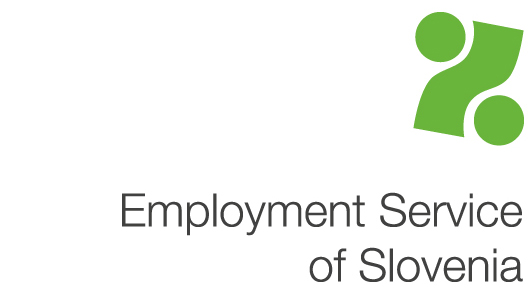 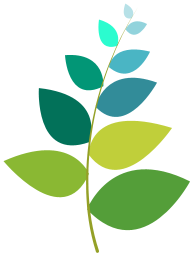 Occupations I-III  (list)
I. (Green – 3 points)
Gardener 
Chef
Simple construction worker
Waiter
Etc.
II. (Greener – 6 points)
Carpenter
Driver (railway, bus)
Etc.
III. (The greenest  - 10 points)
Forester, 
Wood processors
Operators of process and wood processing machinery
Waste sorter
Isolater
Project manager in construction, 
Project managaner in mechanical engineering
Experts for environmental protection 
Engineers for technical and organisational solutions for environmental protection
Project manager in electrical engineering, energy
Etc.
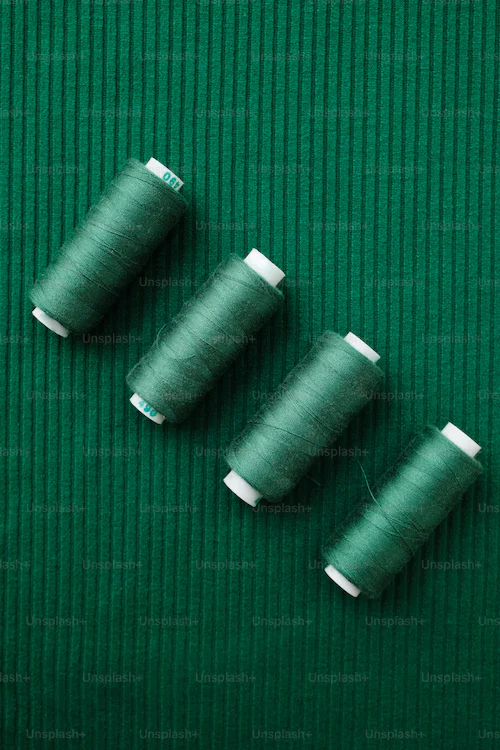 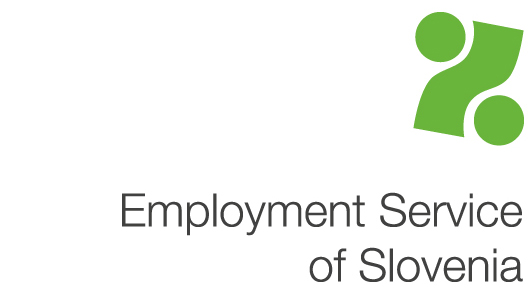 Economic activities I-III (list)(NACE - Nomenclature of Economic Activities)
I. (green – 3 points)
Building joinery and furniture,
Tourist farms,
Production of wooden packaging, 
products made of wood,
Production of electic bateries,
Etc.
II. (greener – 6 points)
Repairing of machines, electric devices, shoes, etc.
III. (The greenest – 10 points)
Forest growing and other forestry activities, 
Production of electricity, 
Railway building,
Production of bicycles,
Etc.
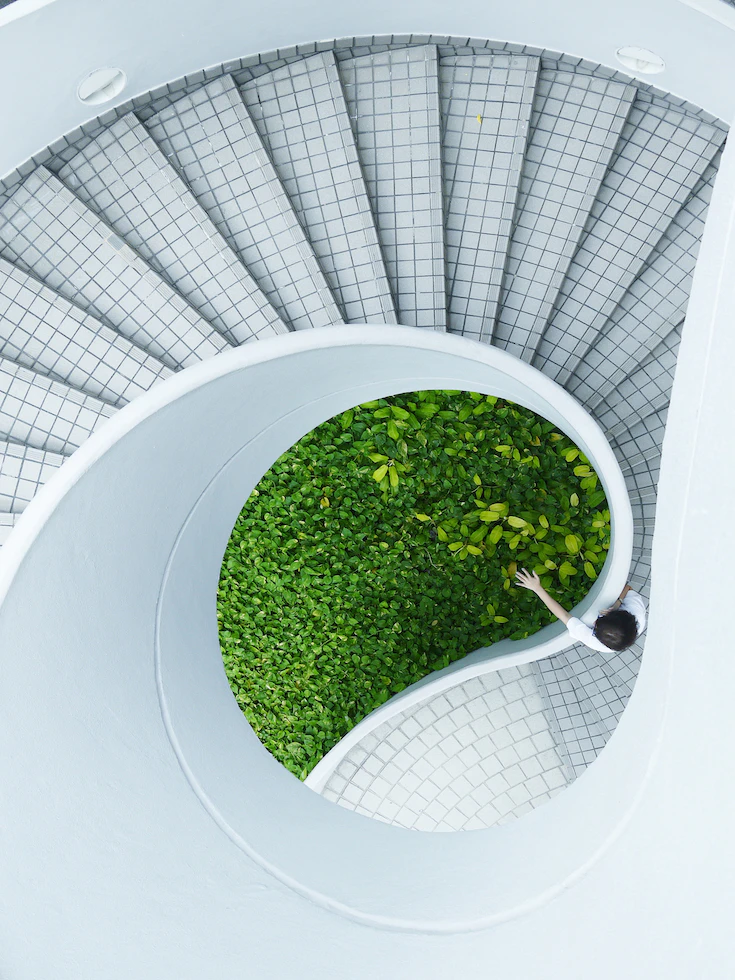 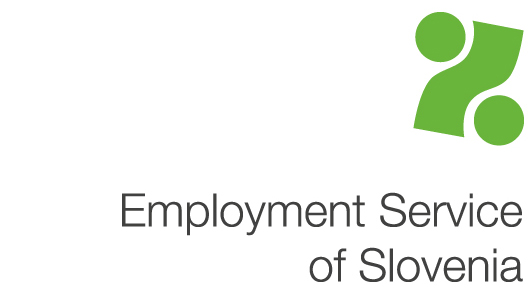 Sustainability certificates I-II (list)
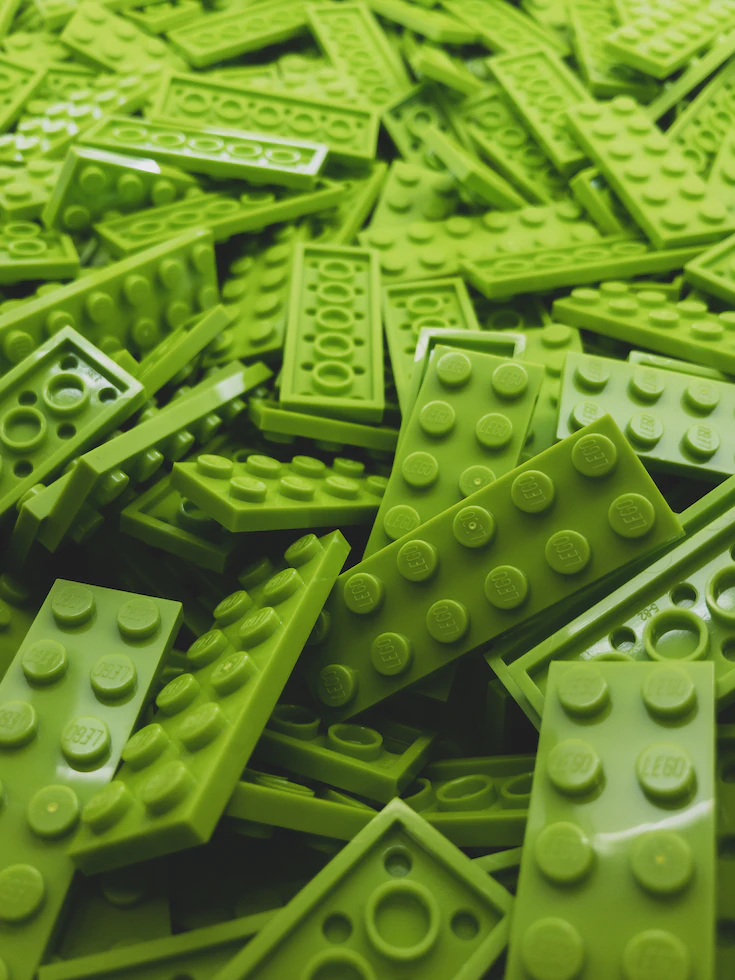 II. (The greenest – 5 points)
ISO 9001,
Green key,
Zero waste Slovenia,
Organic production and processing,
Etc.
I. (green – 3 points)
ISO 14 001,
ISO 50 001,
Etc.
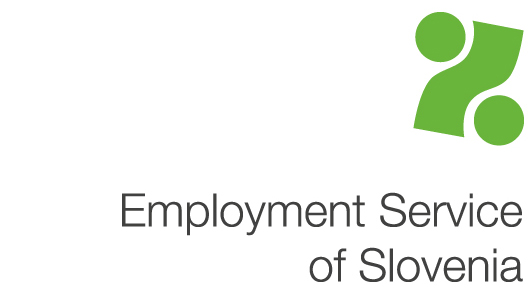 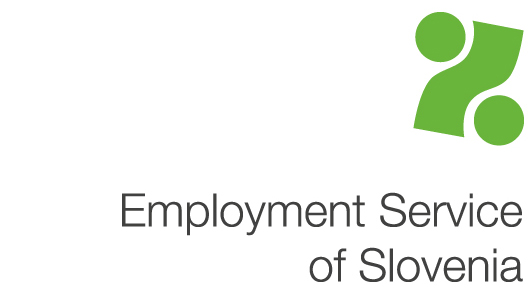 Products/services and workplace activities
Guidelines in application:
reducing the use of materials, energy consumption,
reducing negative impacts on the environment, preserving nature,
using sustainable mobility,
reducing wastes and pollutions,
use of renewable resources,
training, education, awarness on green transition,
Often in applications:
non fossil energy production/renewable energy,
water/electricity self-supply,
reducing electricity consumption,
circular economy,
re-use of waste material (heating),
reduction of dust particles emissions,
work optimization/digitalisation…
wood products,
electric car rental,
installation of solar power plants,
installation of electric vehicle charging stations,
preserving of nature…
How does it work in practice?
POINTS AWARDED
EXAMPLE: wood processor
CRITERIA
10
wood processor, category III
OCCUPATION
3
manufacture of furniture, category I
ACTIVITY
/
0
CERTIFICATES
Products made of wood
1
PRODUCT / SERVICE
Optimisation, replacing materials with wood, renting electrical cars
3
WORKPLACE ACTIVITIES
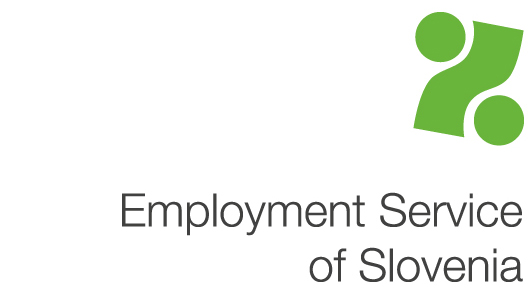 17 POINTS
(min 12)
„GREEN JOB“ CRITERIA IS FULFILLED
How does it work in practice?
EXAMPLE: wood processing 
plant operator
POINTS AWARDED
CRITERIA
10
Wood processing plant operator, category III
OCCUPATION
10
Sawing and planing of wood, category III
ACTIVITY
FSC (Forest Stewardship Council) certificate, category II
1
CERTIFICATES
Production of wood biomass to replace fossil fuels
1
PRODUCT / SERVICE
1
WORKPLACE ACTIVITIES
Processing of natural resources for heating
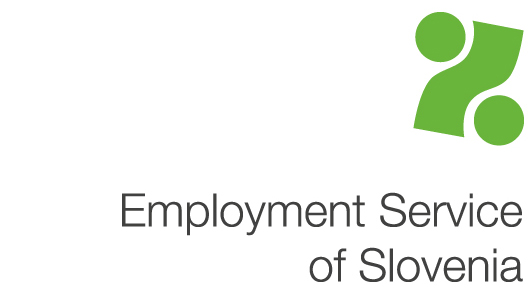 23 POINTS
„GREEN JOB“ CRITERIA FULFILLED
How does it work in practice?
EXAMPLE: project manager 
in digital marketing
POINTS AWARDED
CRITERIA
10
Project manager in digital marketing, category III
OCCUPATION
0
Brokerage in the sale
ACTIVITY
/
0
CERTIFICATES
Digitalisation of processes
1
PRODUCT / SERVICE
1
WORKPLACE ACTIVITIES
Advertising material on digital platforms
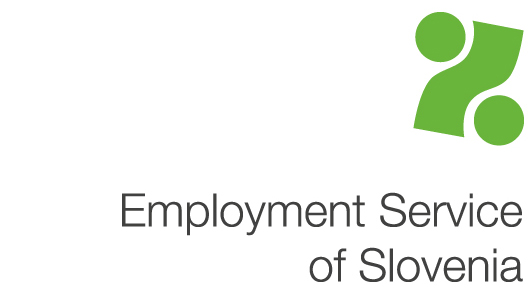 12 POINTS
„GREEN JOB“ CRITERIA FULFILLED
Lessons learned/ challenges
Cooperation with different stakeholders (ministry, municipalities, employers, unempoyed). 
A need for a common definition of „Green jobs“. 
Building awareness on all levels: among PES employees, employees, employers, teachers…
All producers and consumers should participate in transition.
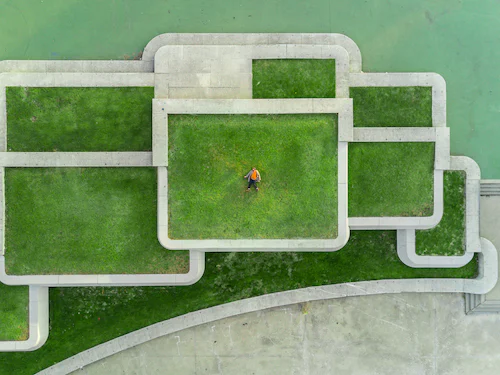